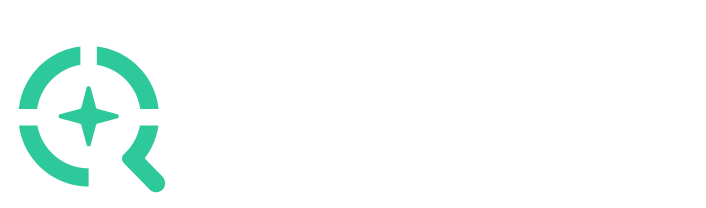 Sample Size for Pilot Studies
Maximising the Value of Pilot Data
September 2024
© nQuery   |   Proprietary & Conﬁdential
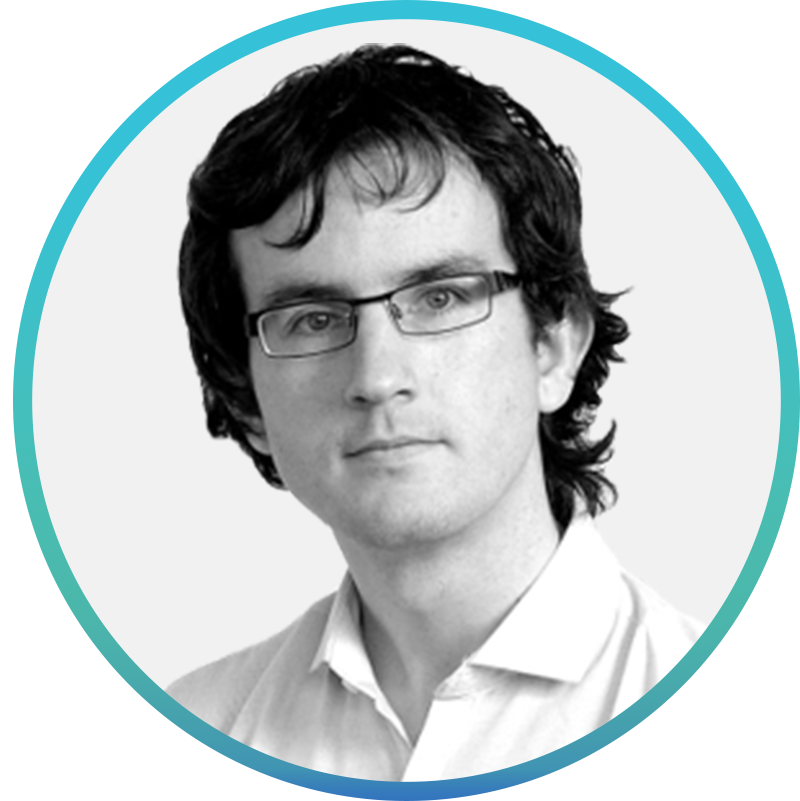 Ronan Fitzpatrick
Head of Statistics
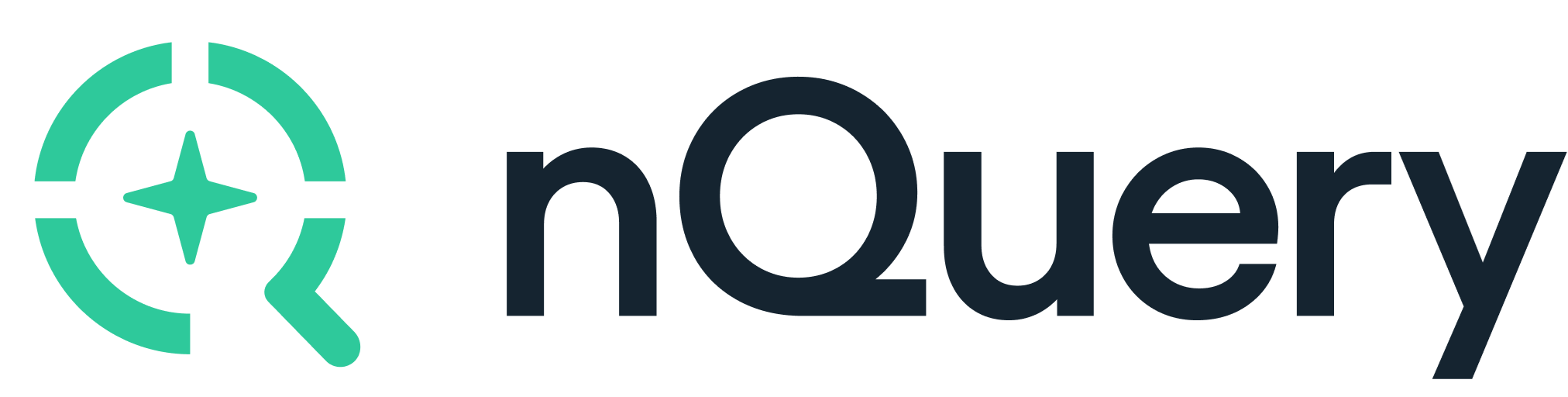 Agenda
01
Pilot Studies Overview
02
Sample Size for Pilot Studies
03
Internal Pilot Studies
04
Conclusions & Discussion
Questions welcome throughout
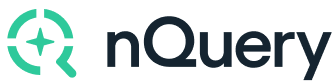 The complete solution for optimizing your clinical trial designs
Pre-clinical research

Animal studies
ANOVA / ANCOVA
Pilot Studies
Confirmatory

1000+ Scenarios for Fixed term, Adaptive & Bayesian Methods

Survival, Means, Proportions & Count endpoints
Group Sequential Trials
Bayesian:
Assurance
Credible Intervals
Posterior Error Approach
Sample Size Re-Estimation
Cross over & personalized medicine
MAMS
Prediction
Early Phase

CRM
MCP-Mod
Simon’s Two Stage
Flemings GST
Post Marketing

Cohort Study
Case-control Study
nQuery LicensingnQuery operates on a tiered licensing model
BASIC
PLUS
PRO
EXPERT
Sample size and power for fixed terms trials over 100’s of designs,
endpoints and hypothesis types.
Sample size for fully Bayesian (e.g. credible intervals)

+ Hybrid Bayes/Frequentist methods and designs (e.g. Assurance)
Sample size and power for range of early stage and confirmatory clinical trial

Adaptive Designs and tools for monitoring and adjustment in-trial
Additional tools for study design and monitoring. 

Focus currently on milestone prediction for enrollment and (survival) event targets
Click Here to see our Package Comparison Tool
5
Part 1
Pilot StudiesOverview
Pilot Studies Overview
Pilot studies are smaller studies undertaken prior to a planned main study to understand & estimate the main study’s likely operating characteristics
Pilot studies are undertaken to evaluate and predict a wide variety of trial considerations and potential issues in the main planned studyAssess trial feasibility, find potential issues, test trial options, help sample size planning
But little standardization in pilot study design & operation with practical considerations often prioritized over design/statistical considerations 

This means many pilot studies are poorly designed which can lead to research waste and poor decision making regarding the future studyGuidance available for designing better pilot trials e.g. CONSORT (2016) extension
Pilot Study Considerations
Part 2
Pilot StudySample Size
Pilot Study Sample Size Overview
Pilot Sample Size should ideally reflect the primary objective(s) of interest in pilot study
Feasibility, Safety, Trial Estimates etc.

Pilot Sample Size are most commonly based on “rules of thumb” or practical constraints
Rules: Most feasibility related for Δ and/or σ
Be explicit if base N only on practical issues

Many “rule of thumb” values (right) based on calculations that can run for a specific trial
Can use methods to explore if these assumptions are reasonable

Even if using “rule” can still determine value of estimate generated based on pilot study size
e.g. can calculate interval for parameter(s)
Pilot Study Sample Size Determination (SSD)
Two primary approaches for formal SSD for pilot studies: UCL Method, NCT Method
Some other proposals e.g. Viechtbauer et al. (2015) for “SSD for Problem Detection”

UCL Method: Calculate confidence interval & use upper limit estimate to adjust for uncertainty
1-sided 80% - 95% Confidence Intervals typical
Concept Extensible to many parameter types

NCT Method: Adjust sample size upwards by incorporating sample variance imprecision via non-central t-distribution 
Only for variance uncertainty for 2-group t-test
Lower sample size requirements than UCL

Calculate main study sample size based on fixed pilot size (m) or minimize total program size (n+m)
Upper Confidence Limit (UCL) Method
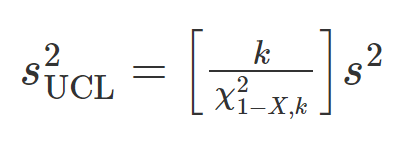 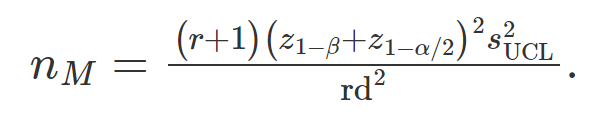 Non-Central t-distribution (NCT) Method
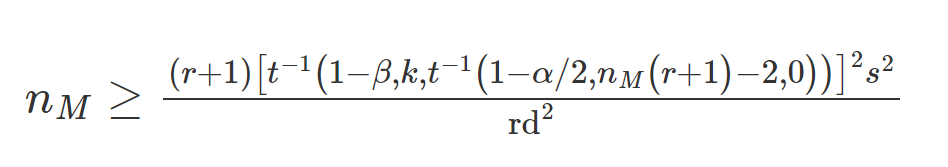 Source: Whitehead et al (2016)
Pilot Study Sample Size | Example 1
“A two‐armed parallel group (Main) randomized controlled clinical trial is being planned with a 2‐sided α=0.05 and power 1−β=0.9. The primary outcome is a continuous variable with an approximate Normal distribution. As the investigators are unsure about design aspects of the Main trial such as what the SD of the outcome measure is anticipated to be, the likely recruitment and the dropout rates, they decide to run an External‐Pilot trial. Suppose the standardized effect size to be used in the Main trial, which is the minimum that is clinically worthwhile, is ΔPlan= 0.2 … for UCL 80%, UCL 95% and NCT … the corresponding size of the External Pilot would be … 92, 144 and 56. The associated Main trial sizes are 1,206, 1,294 and 1,104 respectively, implying the corresponding potential overall sample sizes of the External‐Pilot plus the Main trial of 1,298, 1,438 and 1,160 participants”
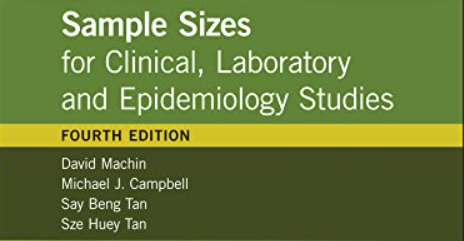 Part 3
Internal PilotStudies
Internal Pilot Overview
An external pilot study will often require trialist to “throw away” or at least downweigh data from the pilot study in terms of the final study’s analysis
But adaptive designs are possible where use an initial cohort in a trial to improve trial while still using data in final analysis i.e. an “internal pilot”

“Internal pilot” concept is often used interchangeably with blinded (i.e. non-comparative) adaptive design - could have unblinded internal pilot but rareFDA: “…adaptations based on non-comparative data have no/limited effect on the Type I error ... This makes them an attractive choice … particularly when uncertainty … is high”

Most common type of blinded “internal pilot design” is for blinded sample size re-estimation adaptive design
Blinded Sample Size Re-estimation (BSSR)
Blinded SSR: Increase sample size based on blinded interim “pilot” estimate of nuisance parameter(s)

Integrate internal pilot data directly into final analysis w/ minimal Type I error inflation w/o adjustment
Verify w/ simulation – inflation for NI/Equivalence
Combination test if need strong Type I error control

Target “nuisance” parameter(s) for SSR depend on endpoint, study design and statistical test choice
Easier: If nuisance parameter independent from effect size e.g. variance, overdispersion
Harder: Not independent e.g.  For chi-squared, estimate overall proportion in pilot but SSR requires assumed “true” proportion difference
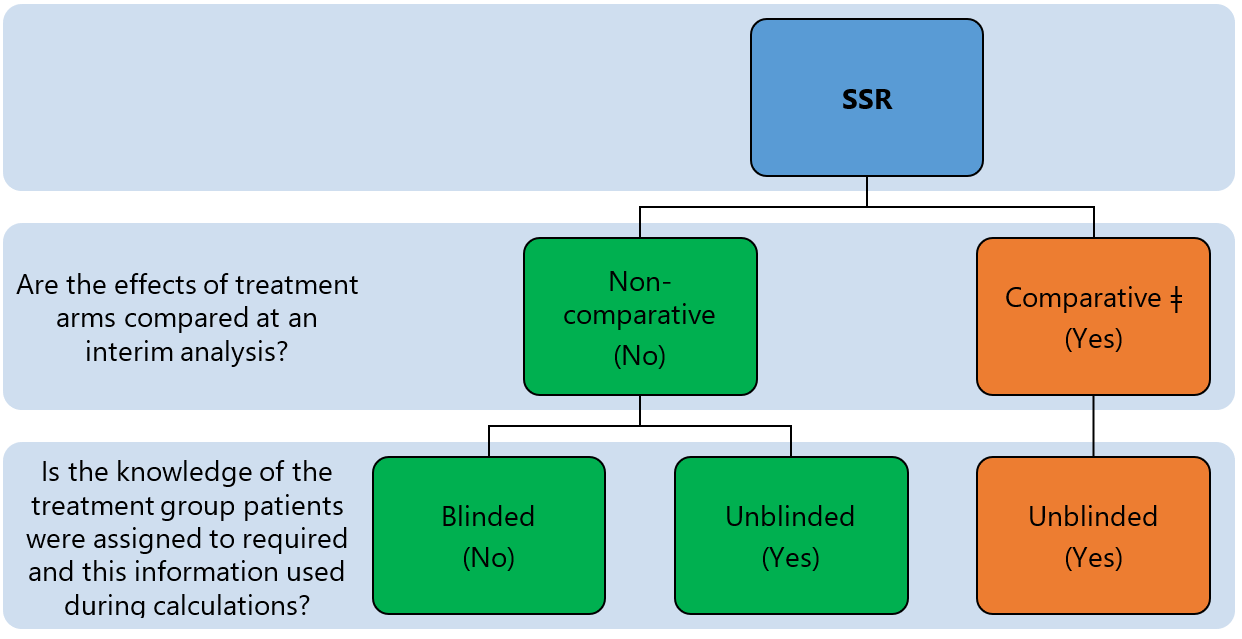 Source:
A Practical Adaptive & Novel Designs and Analysis Toolkit (PANDAS)

https://panda.shef.ac.uk
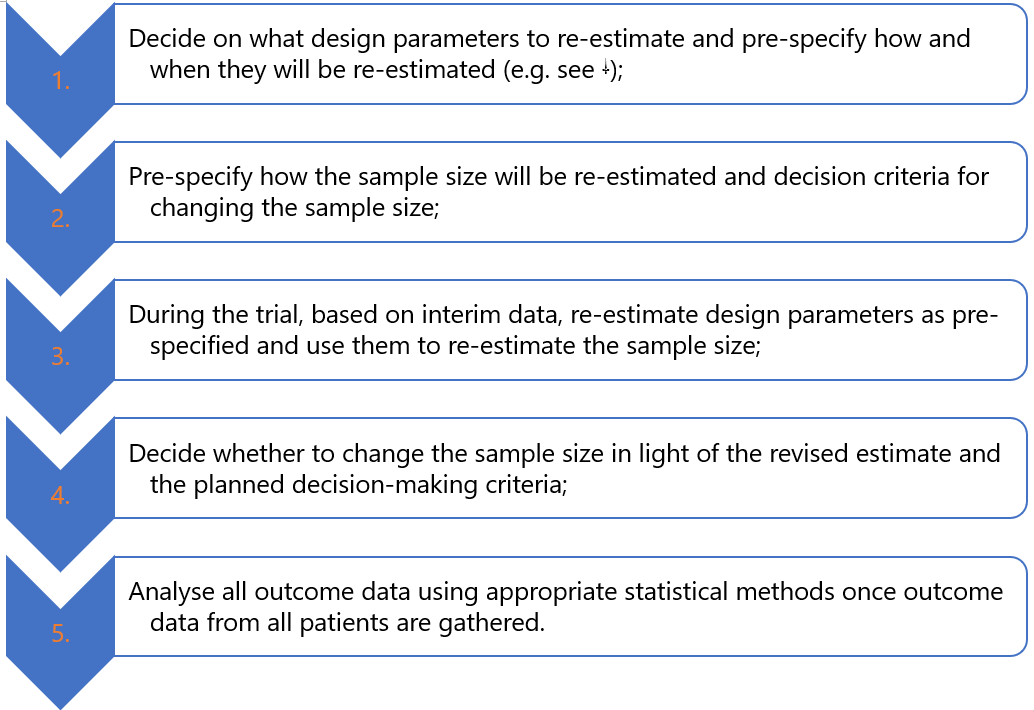 Blinded SSR Scenario Strategies
Blinded SSR – Two Means | Example 2
Compare total sample size requirements across the three external pilot methods vs internal pilot under original assumption 
Evaluate scenario where true standard deviation is 1.25 instead of 1
Will use simulated data to illustrate scenarios.
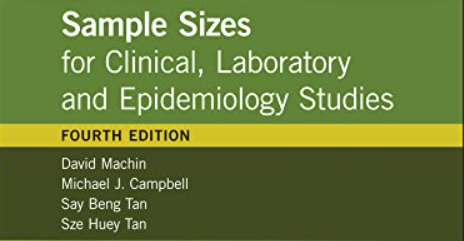 Blinded SSR – Two Proportions | Example 3
“… based on results from a previous trial evaluating the pancreatic duct indwelling-guidewire method for problematic biliary cannulation, where the success rate of biliary cannulation was 89.1 % for TPPP and 63.6 % for DGT [8]. The estimated probabilities of success were 60 % for the DGT group and 90 % for the TPPP group. Assuming a group difference of 30 %, 32 patients per arm would provide a power of over 80 %, enough to detect a difference between the DGT group and the TPPP group, using a two-sided chi-squared test at a 5 % level of significance.”
BSSR Extension:
Assume overall proportion found after 20 subjects in internal pilot was 0.7 (rather than expected 0.75). How would this affect sample size using blinded SSR approach?
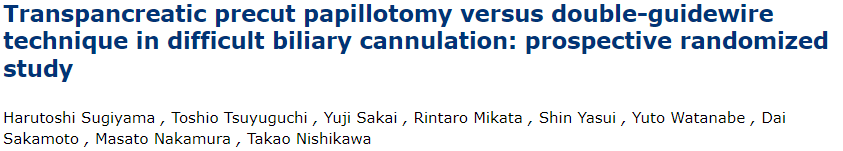 Discussion and Conclusions
Pilot Study are smaller studies undertaken to better understand the feasibility and likely operating characteristics of future primary study

However, many pilot studies are poorly designed meaning they are unable to provide reliable information about their primary goals

Inadequate sample size is one common reason why pilot studies are inadequate – reasonable heuristics and sample size formulae available

Internal pilot allows pilot data to be integrated directly into the final analysis, improving efficiency and decision making (e.g. adjusting sample size based on improved interim estimates for nuisance parameters)
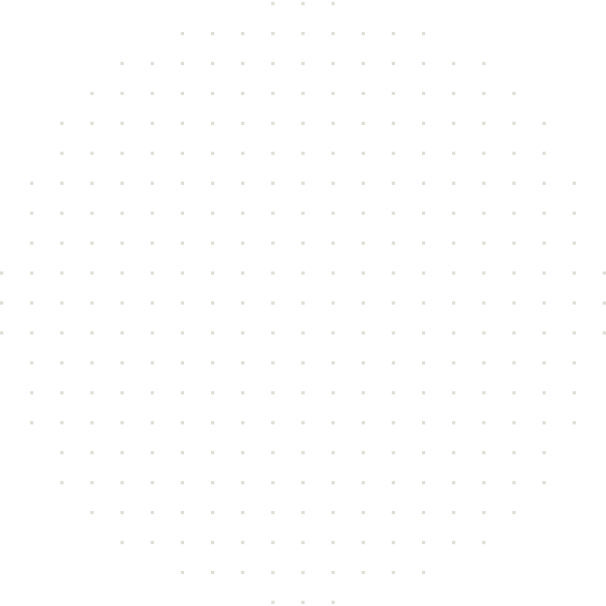 statsols.com/nquery-demo
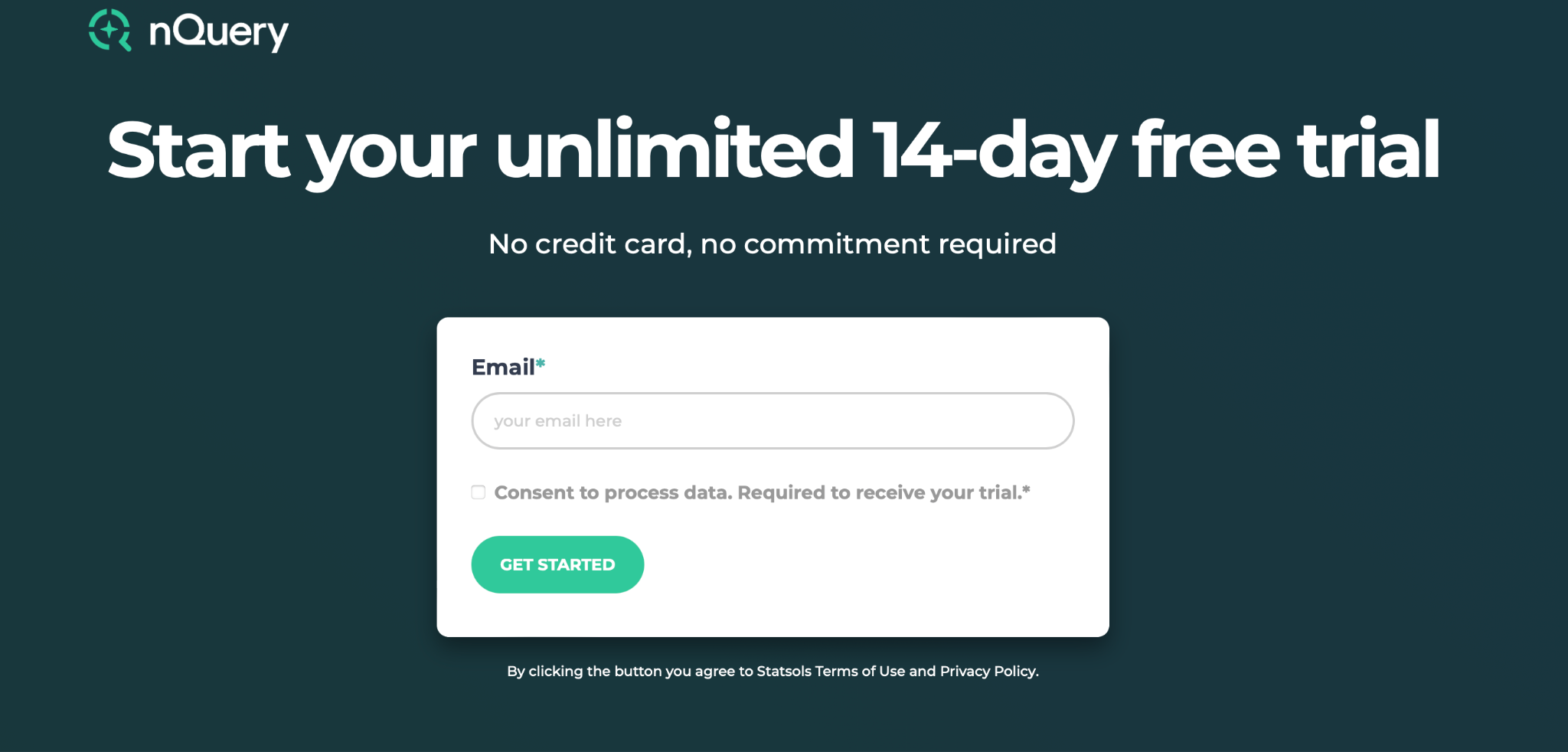 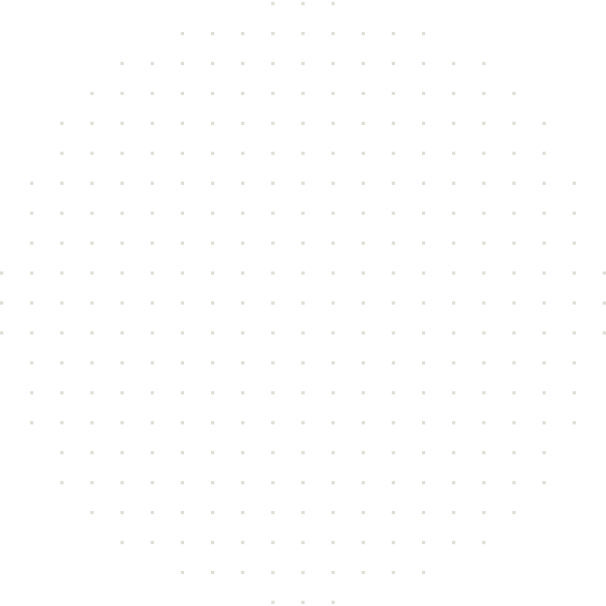 20
Thank you
CONTACT US
info@statsols.com
MORE INFO
statsols.com
21
References (Pilot Studies Overview)
Thabane, L., Ma, J., Chu, R., Cheng, J., Ismaila, A., Rios, L.P., Robson, R., Thabane, M., Giangregorio, L. and Goldsmith, C.H., 2010. A tutorial on pilot studies: the what, why and how. BMC medical research methodology, 10, pp.1-10.
Eldridge, S.M., Chan, C.L., Campbell, M.J., Bond, C.M., Hopewell, S., Thabane, L. and Lancaster, G.A., 2016. CONSORT 2010 statement: extension to randomised pilot and feasibility trials. bmj, 355.
Eldridge, S.M., Lancaster, G.A., Campbell, M.J., Thabane, L., Hopewell, S., Coleman, C.L. and Bond, C.M., 2016. Defining feasibility and pilot studies in preparation for randomised controlled trials: development of a conceptual framework. PloS one, 11(3), p.e0150205.
Lancaster, G.A. and Thabane, L., 2019. Guidelines for reporting non-randomised pilot and feasibility studies. Pilot and feasibility studies, 5, pp.1-6.
Lancaster, G.A., Dodd, S. and Williamson, P.R., 2004. Design and analysis of pilot studies: recommendations for good practice. Journal of evaluation in clinical practice, 10(2), pp.307-312.
Arain, M., Campbell, M.J., Cooper, C.L. and Lancaster, G.A., 2010. What is a pilot or feasibility study? A review of current practice and editorial policy. BMC medical research methodology, 10, pp.1-7.
Feeley, N., Cossette, S., Côté, J., Héon, M., Stremler, R., Martorella, G. and Purden, M., 2009. The importance of piloting an RCT intervention. Canadian Journal of Nursing Research Archive, pp.84-99.
They, O.W.V.A., 2009. Pilot Trials in Clinical Research. Circulation, 119, pp.1694-1696.
In, J., 2017. Introduction of a pilot study. Korean journal of anesthesiology, 70(6), p.601.
Bell, M.L., Whitehead, A.L. and Julious, S.A., 2018. Guidance for using pilot studies to inform the design of intervention trials with continuous outcomes. Clinical epidemiology, pp.153-157.
Schoenfeld, D., 1980. Statistical considerations for pilot studies. International Journal of Radiation Oncology* Biology* Physics, 6(3), pp.371-374.
Leon, A.C., Davis, L.L. and Kraemer, H.C., 2011. The role and interpretation of pilot studies in clinical research. Journal of psychiatric research, 45(5), pp.626-629.
Whitehead, A.L., Sully, B.G. and Campbell, M.J., 2014. Pilot and feasibility studies: is there a difference from each other and from a randomised controlled trial?. Contemporary clinical trials, 38(1), pp.130-133.
Cooper, C.L., Whitehead, A., Pottrill, E., Julious, S.A. and Walters, S.J., 2018. Are pilot trials useful for predicting randomisation and attrition rates in definitive studies: a review of publicly funded trials. Clinical Trials, 15(2), pp.189-196.
Kistin, C. and Silverstein, M., 2015. Pilot studies: a critical but potentially misused component of interventional research. Jama, 314(15), pp.1561-1562.
Shanyinde, M., Pickering, R.M. and Weatherall, M., 2011. Questions asked and answered in pilot and feasibility randomized controlled trials. BMC medical research methodology, 11, pp.1-11.
References (Pilot Study Sample Size)
Machin, D., Campbell, M.J., Tan, S.B. and Tan, S.H., 2018. Sample sizes for clinical, laboratory and epidemiology studies. John Wiley & Sons.
Julious, S.A., 2023. Sample sizes for clinical trials. chapman and hall/CRC.
Kunselman, A.R., 2024. A brief overview of pilot studies and their sample size justification. Fertility and sterility.
Birkett, M.A. and Day, S.J., 1994. Internal pilot studies for estimating sample size. Statistics in medicine, 13(23‐24), pp.2455-2463.
Browne, R.H., 1995. On the use of a pilot sample for sample size determination. Statistics in medicine, 14(17), pp.1933-1940.
Kieser, M. and Wassmer, G., 1996. On the use of the upper confidence limit for the variance from a pilot sample for sample size determination. Biometrical journal, 38(8), pp.941-949.
Julious, S.A., 2005. Sample size of 12 per group rule of thumb for a pilot study. Pharmaceutical Statistics: The Journal of Applied Statistics in the Pharmaceutical Industry, 4(4), pp.287-291.
Sim, J. and Lewis, M., 2012. The size of a pilot study for a clinical trial should be calculated in relation to considerations of precision and efficiency. Journal of clinical epidemiology, 65(3), pp.301-308.
Teare, M.D., Dimairo, M., Shephard, N., Hayman, A., Whitehead, A. and Walters, S.J., 2014. Sample size requirements to estimate key design parameters from external pilot randomised controlled trials: a simulation study. Trials, 15, pp.1-13.
Whitehead, A.L., Julious, S.A., Cooper, C.L. and Campbell, M.J., 2016. Estimating the sample size for a pilot randomised trial to minimise the overall trial sample size for the external pilot and main trial for a continuous outcome variable. Statistical methods in medical research, 25(3), pp.1057-1073.
Julious, S.A., 2004. Designing clinical trials with uncertain estimates of variability. Pharmaceutical Statistics: The Journal of Applied Statistics in the Pharmaceutical Industry, 3(4), pp.261-268.
Julious, S.A. and Owen, R.J., 2006. Sample size calculations for clinical studies allowing for uncertainty about the variance. Pharmaceutical Statistics: The Journal of Applied Statistics in the Pharmaceutical Industry, 5(1), pp.29-37.
Hertzog, M.A., 2008. Considerations in determining sample size for pilot studies. Research in nursing & health, 31(2), pp.180-191.
Cocks, K. and Torgerson, D.J., 2013. Sample size calculations for pilot randomized trials: a confidence interval approach. Journal of clinical epidemiology, 66(2), pp.197-201.
Viechtbauer, W., Smits, L., Kotz, D., Budé, L., Spigt, M., Serroyen, J. and Crutzen, R., 2015. A simple formula for the calculation of sample size in pilot studies. Journal of clinical epidemiology, 68(11), pp.1375-1379.
Eldridge, S.M., Costelloe, C.E., Kahan, B.C., Lancaster, G.A. and Kerry, S.M., 2016. How big should the pilot study for my cluster randomised trial be?. Statistical methods in medical research, 25(3), pp.1039-1056.
References (Pilot Study Sample Size)
Whitehead, J., Valdés‐Márquez, E., Johnson, P. and Graham, G., 2008. Bayesian sample size for exploratory clinical trials incorporating historical data. Statistics in Medicine, 27(13), pp.2307-2327.
Lee, E.C., Whitehead, A.L., Jacques, R.M. and Julious, S.A., 2014. The statistical interpretation of pilot trials: should significance thresholds be reconsidered?. BMC medical research methodology, 14, pp.1-8.
Stallard, N., 2012. Optimal sample sizes for phase II clinical trials and pilot studies. Statistics in medicine, 31(11-12), pp.1031-1042.
Hee, S.W., Hamborg, T., Day, S., Madan, J., Miller, F., Posch, M., Zohar, S. and Stallard, N., 2016. Decision-theoretic designs for small trials and pilot studies: a review. Statistical methods in medical research, 25(3), pp.1022-1038.
Willan, A.R. and Thabane, L., 2020. Bayesian methods for pilot studies. Clinical Trials, 17(4), pp.414-419.
Wilson, D.T., Wason, J.M., Brown, J., Farrin, A.J. and Walwyn, R.E., 2021. Bayesian design and analysis of external pilot trials for complex interventions. Statistics in medicine, 40(12), pp.2877-2892.
Billingham, S.A., Whitehead, A.L. and Julious, S.A., 2013. An audit of sample sizes for pilot and feasibility trials being undertaken in the United Kingdom registered in the United Kingdom Clinical Research Network database. BMC medical research methodology, 13, pp.1-6.
Totton, N., Lin, J., Julious, S., Chowdhury, M. and Brand, A., 2023. A review of sample sizes for UK pilot and feasibility studies on the ISRCTN registry from 2013 to 2020. Pilot and Feasibility Studies, 9(1), p.188.
Cook, J.A., Julious, S.A., Sones, W., Hampson, L.V., Hewitt, C., Berlin, J.A., Ashby, D., Emsley, R., Fergusson, D.A., Walters, S.J. and Wilson, E.C., 2018. DELTA2 guidance on choosing the target difference and undertaking and reporting the sample size calculation for a randomised controlled trial. bmj, 363.
Kraemer, H.C., Mintz, J., Noda, A., Tinklenberg, J. and Yesavage, J.A., 2006. Caution regarding the use of pilot studies to guide power calculations for study proposals. Archives of general psychiatry, 63(5), pp.484-489.
Albers, C. and Lakens, D., 2018. When power analyses based on pilot data are biased: Inaccurate effect size estimators and follow-up bias. Journal of experimental social psychology, 74, pp.187-195.
Dumas-Mallet, E., Button, K. S., Boraud, T., Gonon, F., & Munafò, M. R., 2017. Low statistical power in biomedical science: a review of three human research domains. Royal Society Open Science, 4(2), 160254–11.
Tavernier, E. and Giraudeau, B., 2015. Sample size calculation: inaccurate a priori assumptions for nuisance parameters can greatly affect the power of a randomized controlled trial. PloS one, 10(7), p.e0132578.
Lewis, M., Bromley, K., Sutton, C.J., McCray, G., Myers, H.L. and Lancaster, G.A., 2021. Determining sample size for progression criteria for pragmatic pilot RCTs: the hypothesis test strikes back!. Pilot and feasibility studies, 7, pp.1-14.
References (Internal Pilot/Blinded SSR)
Food and Drug Administration (FDA), 2019. Adaptive Designs for Clinical Trials of Drugs and Biologics Guidance for Industry. Download at: https://www.fda.gov/media/78495/download
A Practical Adaptive & Novel Designs and Analysis toolkit (PANDA). Find at: https://panda.shef.ac.uk/
Bauer, P., Bretz, F., Dragalin, V., König, F. and Wassmer, G., 2016. Twenty‐five years of confirmatory adaptive designs: opportunities and pitfalls. Statistics in Medicine, 35(3), pp.325-347.
Kieser, M., 2020. Methods and applications of sample size calculation and Recalculation in clinical trials. Springer.
Friede et al., 2006. Sample size recalculation in Internal pilot study designs: A review. Biometrical J.;48(4):537–55.
Kieser, M. and Friede, T., 2000. Re‐calculating the sample size in internal pilot study designs with control of the type I error rate. Statistics in medicine, 19(7), pp.901-911.
Kieser, M. and Friede, T., 2003. Simple procedures for blinded sample size adjustment that do not affect the type I error rate. Statistics in medicine, 22(23), pp.3571-3581.
Zucker, D.M., Wittes, J.T., Schabenberger, O. and Brittain, E., 1999. Internal pilot studies II: comparison of various procedures. Statistics in Medicine, 18(24), pp.3493-3509.
Lawrence Gould, A. and Shih, W.J., 1992. Sample size re-estimation without unblinding for normally distributed outcomes with unknown variance. Communications in Statistics-Theory and Methods, 21(10), pp.2833-2853.
Friede, T. and Kieser, M., 2002. On the inappropriateness of an EM algorithm based procedure for blinded sample size re‐estimation. Statistics in Medicine, 21(2), pp.165-176.
Waksman, J.A., 2007. Assessment of the Gould‐Shih procedure for sample size re‐estimation. Pharmaceutical Statistics: The Journal of Applied Statistics in the Pharmaceutical Industry, 6(1), pp.53-65.
Friede, T. and Kieser, M., 2003. Blinded sample size reassessment in non‐inferiority and equivalence trials. Statistics in medicine, 22(6), pp.995-1007.
Friede, T. and Kieser, M., 2004. Sample size recalculation for binary data in internal pilot study designs. Pharmaceutical Statistics: The Journal of Applied Statistics in the Pharmaceutical Industry, 3(4), pp.269-279.
Friede, T., Mitchell, C. and Müller‐Velten, G., 2007. Blinded sample size reestimation in non‐inferiority trials with binary endpoints. Biometrical Journal: Journal of Mathematical Methods in Biosciences, 49(6), pp.903-916.
References (Internal Pilot/Blinded SSR)
Friede, T. and Schmidli, H., 2010. Blinded sample size reestimation with count data: methods and applications in multiple sclerosis. Statistics in Medicine, 29(10), pp.1145-1156.
Schneider, S., Schmidli, H. and Friede, T., 2013. Blinded and unblinded internal pilot study designs for clinical trials with count data. Biometrical Journal, 55(4), pp.617-633.
Friede, T. and Schmidli, H., 2010. Blinded sample size reestimation with negative binomial counts in superiority and non-inferiority trials. Methods of information in medicine, 49(06), pp.618-624.
Ingel, K. and Jahn‐Eimermacher, A., 2014. Sample‐size calculation and reestimation for a semiparametric analysis of recurrent event data taking robust standard errors into account. Biometrical Journal, 56(4), pp.631-648.
Todd, S., Valdés‐Márquez, E. and West, J., 2012. A practical comparison of blinded methods for sample size reviews in survival data clinical trials. Pharmaceutical statistics, 11(2), pp.141-148.
Friede, T., Pohlmann, H. and Schmidli, H., 2019. Blinded sample size reestimation in event‐driven clinical trials: Methods and an application in multiple sclerosis. Pharmaceutical Statistics, 18(3), pp.351-365.
Kieser, M. and Friede, T., 2000. Blinded sample size reestimation in multiarmed clinical trials. Drug information journal: DIJ/Drug Information Association, 34, pp.455-460.
Friede, T. and Kieser, M., 2011. Blinded sample size recalculation for clinical trials with normal data and baseline adjusted analysis. Pharmaceutical statistics, 10(1), pp.8-13.
Jensen, K. and Kieser, M., 2010. Blinded sample size recalculation in multicentre trials with normally distributed outcome. Biometrical Journal, 52(3), pp.377-399.
Lake, S., Kammann, E., Klar, N. and Betensky, R., 2002. Sample size re‐estimation in cluster randomization trials. Statistics in medicine, 21(10), pp.1337-1350.
Golkowski, D., Friede, T. and Kieser, M., 2014. Blinded sample size re‐estimation in crossover bioequivalence trials. Pharmaceutical statistics, 13(3), pp.157-162.
Wych, J., Grayling, M.J. and Mander, A.P., 2019. Sample size re-estimation in crossover trials: application to the AIM HY-INFORM study. Trials, 20, pp.1-10.
Sander, A., Rauch, G. and Kieser, M., 2017. Blinded sample size recalculation in clinical trials with binary composite endpoints. Journal of Biopharmaceutical Statistics, 27(4), pp.705-715.
Stark, M. and Zapf, A., 2020. Sample size calculation and re-estimation based on the prevalence in a single-arm confirmatory diagnostic accuracy study. Statistical Methods in Medical Research, 29(10), pp.2958-2971.
References (Internal Pilot/Blinded SSR)
Stark, M., Hesse, M., Brannath, W. and Zapf, A., 2022. Blinded sample size re-estimation in a comparative diagnostic accuracy study. BMC Medical Research Methodology, 22(1), p.115.
Mütze, T., Schmidli, H. and Friede, T., 2018. Sample size re‐estimation incorporating prior information on a nuisance parameter. Pharmaceutical statistics, 17(2), pp.126-143.
Friede, T. and Miller, F., 2012. Blinded continuous monitoring of nuisance parameters in clinical trials. Journal of the Royal Statistical Society Series C: Applied Statistics, 61(4), pp.601-618.
Bauer, P. and Kohne, K., 1994. Evaluation of experiments with adaptive interim analyses. Biometrics, pp.1029-1041.
Müller, H.H. and Schäfer, H., 2001. Adaptive group sequential designs for clinical trials: combining the advantages of adaptive and of classical group sequential approaches. Biometrics, 57(3), pp.886-891.
Wassmer, G. and Brannath, W., 2016. Group sequential and confirmatory adaptive designs in clinical trials (Vol. 301, pp. 24-28). Cham: Springer International Publishing.
Posch, M., Klinglmueller, F., König, F. and Miller, F., 2018. Estimation after blinded sample size reassessment. Statistical methods in medical research, 27(6), pp.1830-1846.
Wittes, J. and Brittain, E., 1990. The role of internal pilot studies in increasing the efficiency of clinical trials. Statistics in medicine, 9(1‐2), pp.65-72.
Wittes, J., Schabenberger, O., Zucker, D., Brittain, E. and Proschan, M., 1999. Internal pilot studies I: type I error rate of the naive t‐test. Statistics in medicine, 18(24), pp.3481-3491.
Denne, J.S. and Jennison, C., 1999. Estimating the sample size for at‐test using an internal pilot. Statistics in Medicine, 18(13), pp.1575-1585.
Mano, H., Tanaka, Y., Orihara, S. and Moriya, J., 2023. Application of sample size re-estimation in clinical trials: A systematic review. Contemporary Clinical Trials Communications, p.101210.
Sugiyama, H., Tsuyuguchi, T., Sakai, Y., Mikata, R., Yasui, S., Watanabe, Y., Sakamoto, D., Nakamura, M. and Nishikawa, T., 2018. Transpancreatic precut papillotomy versus double-guidewire technique in difficult biliary cannulation: prospective randomized study. Endoscopy, 50(01), pp.33-39.